Le pouvoir du feedback
Découvrez chaque jour de nouvelles vidéos ! Abordez les différents aspects du feedback, des bases de la communication à la maîtrise de concepts plus avancés tels que les critiques constructives, le feedforward et la gestion des émotions.
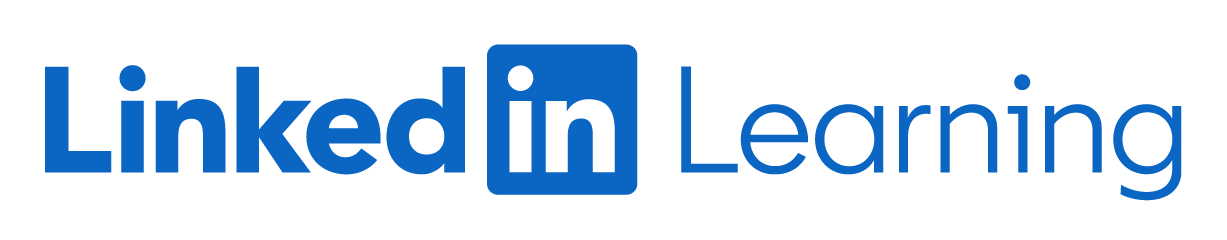 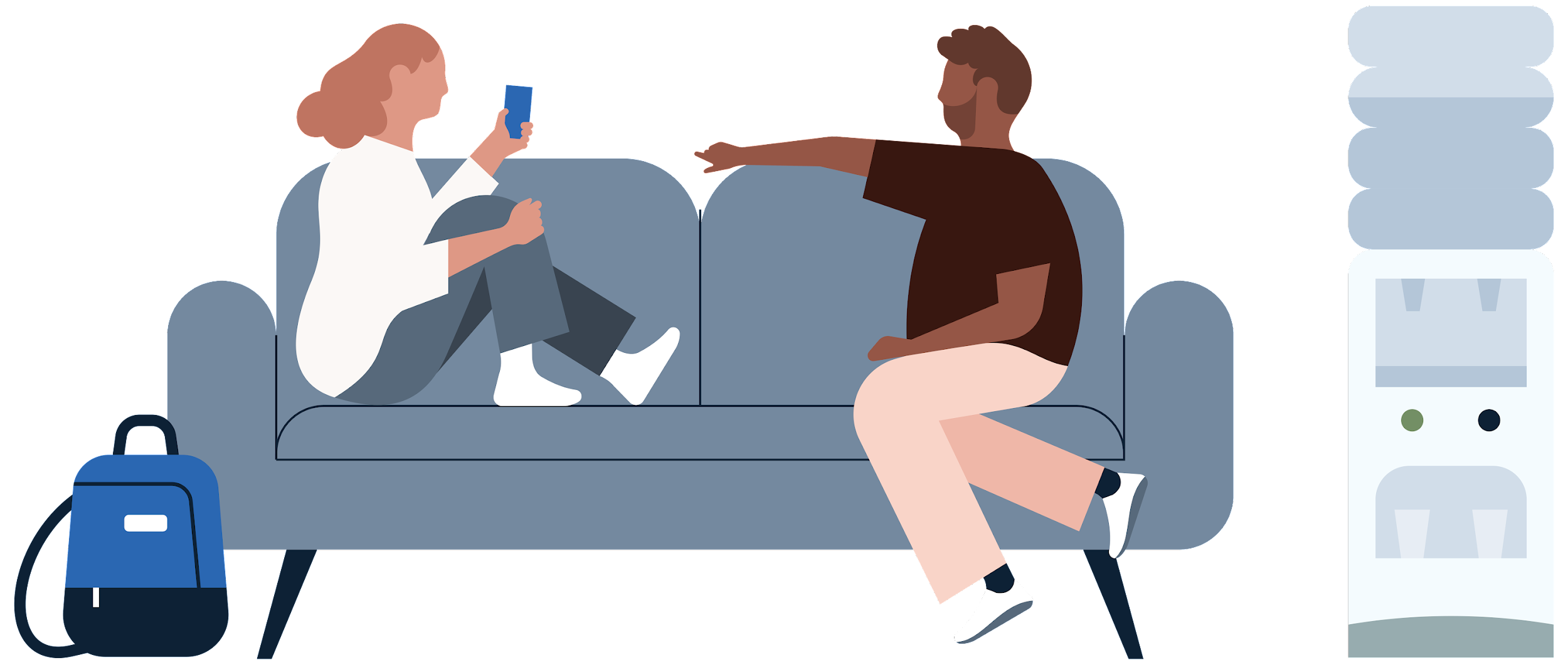